Народные русские промыслы
Урок 16
Дымковские игрушки. Родились они в Дымковской слободе, неподалеку от города Вятки
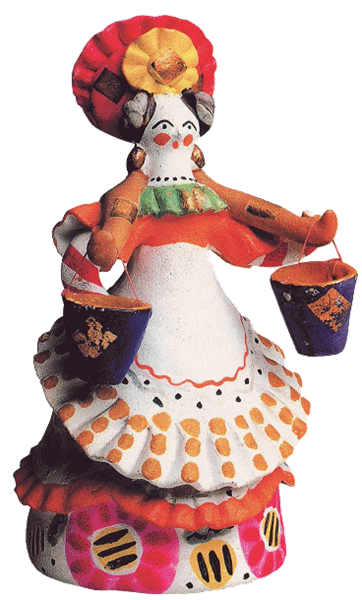 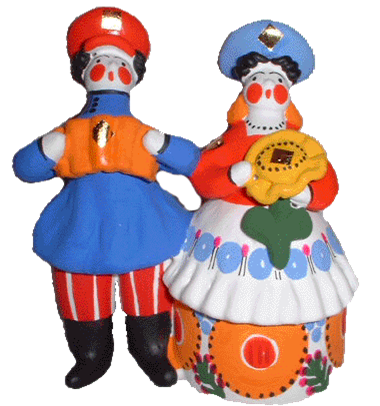 Свистулька
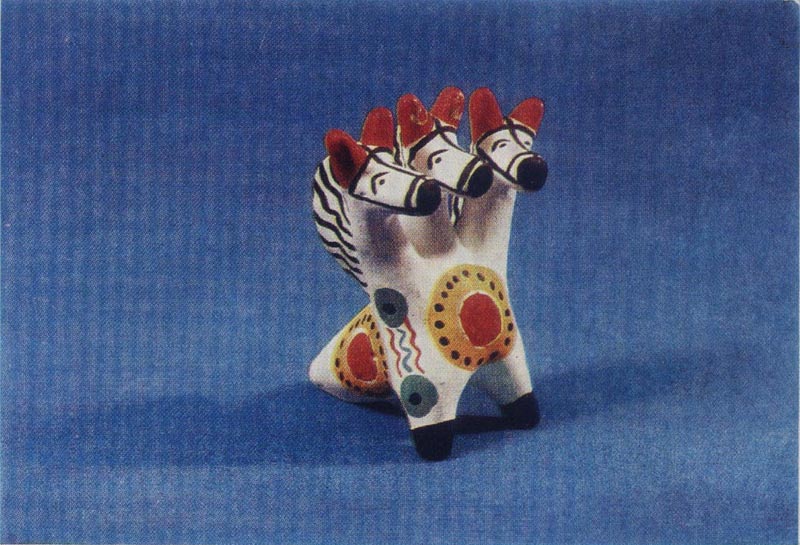 Е. А. Cмирнов (род. 1935 г.).Свистулька-конек трехголовый. 1975 г.
Свистульки
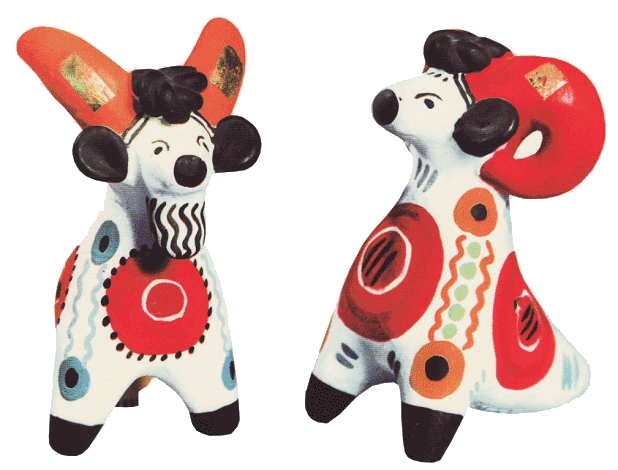 Свистульки.Собачка и птичка
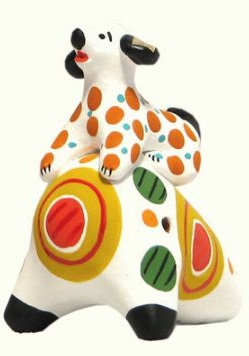 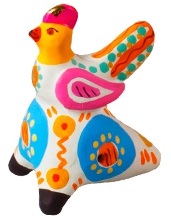 Экипаж
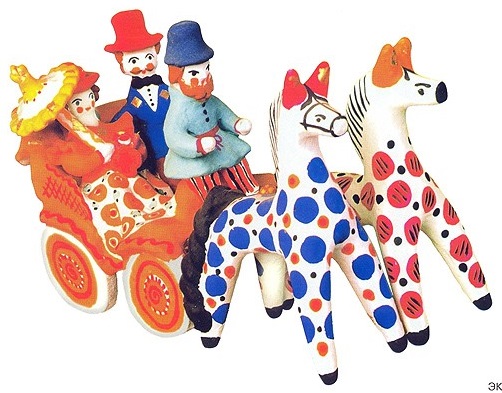 Нянька
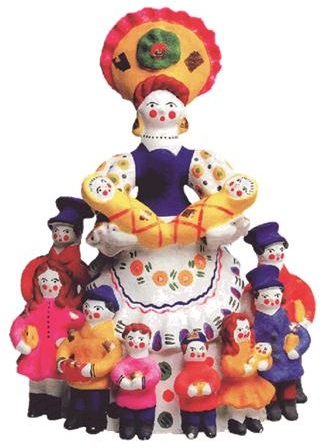 Водоноски
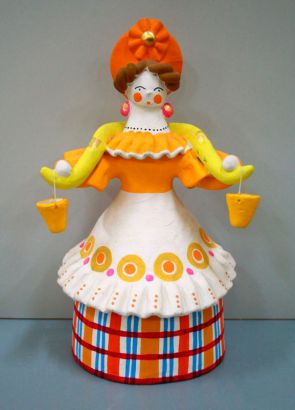 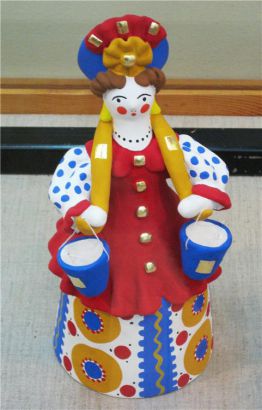 Барыньки
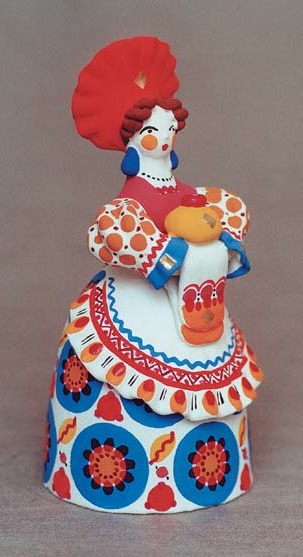 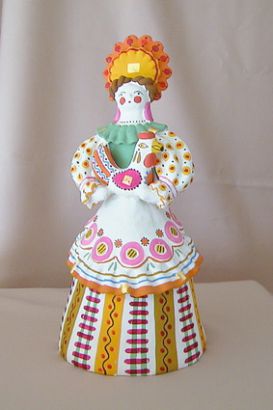 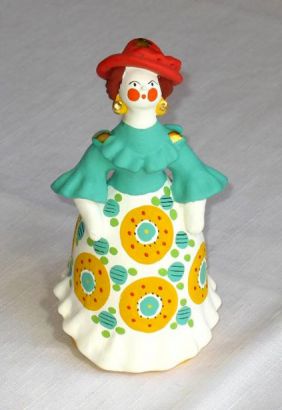 Барыни нарядные
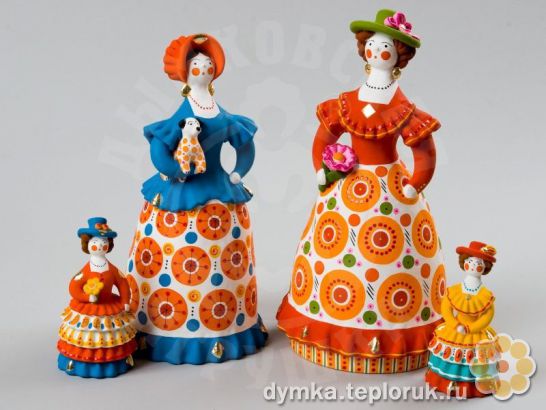 Индюк
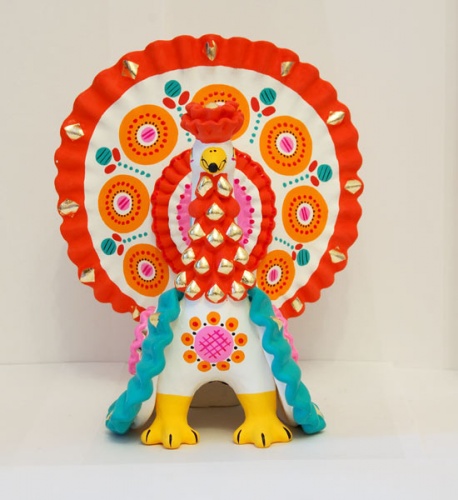 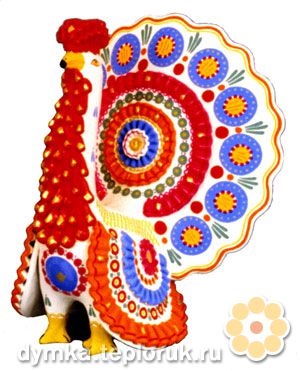 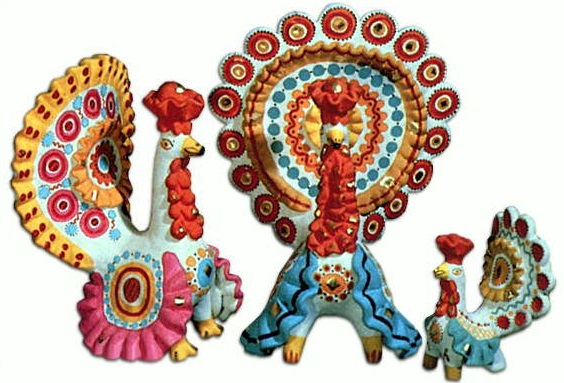 Городецкая роспись
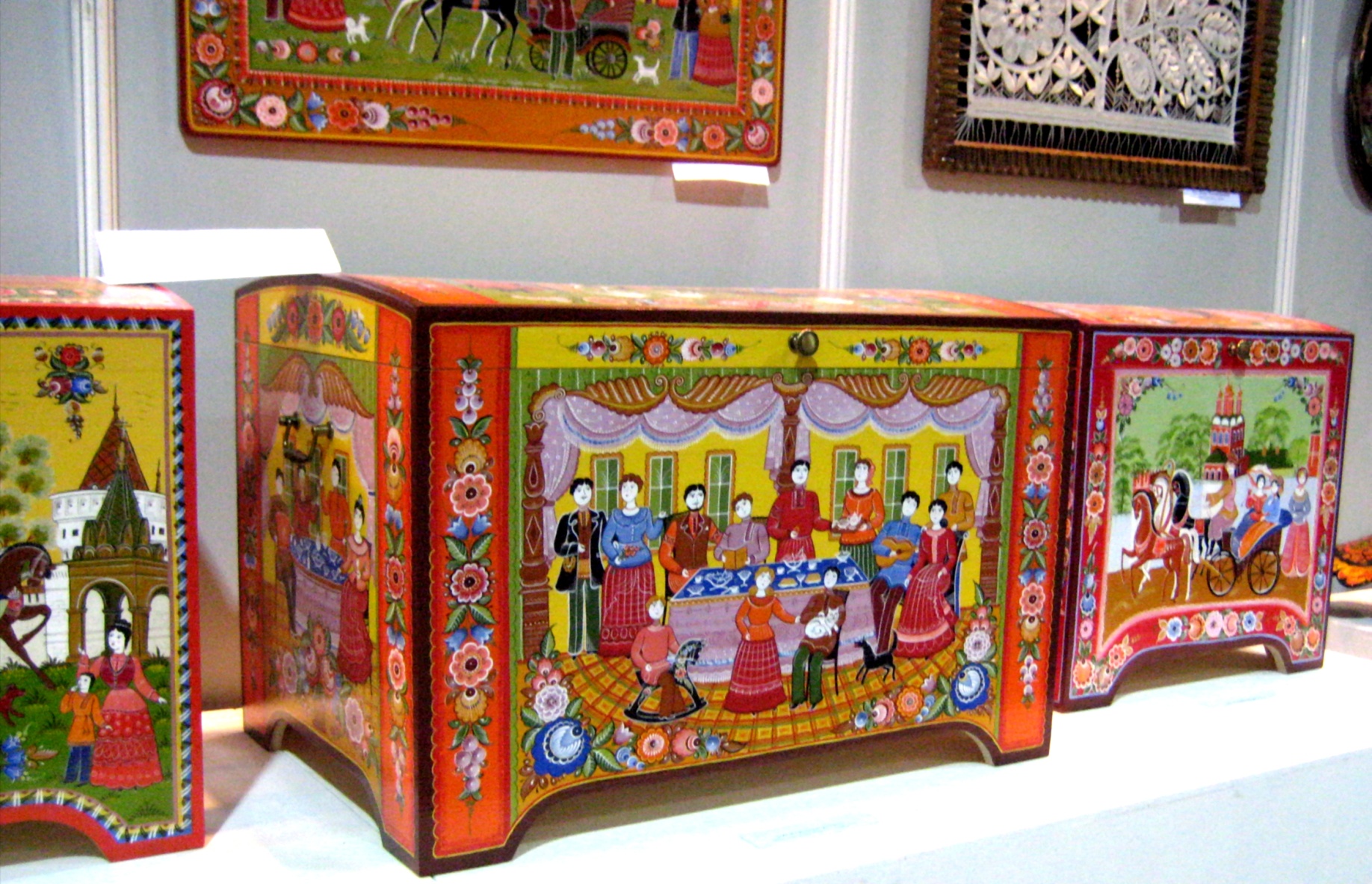 Городецкая роспись
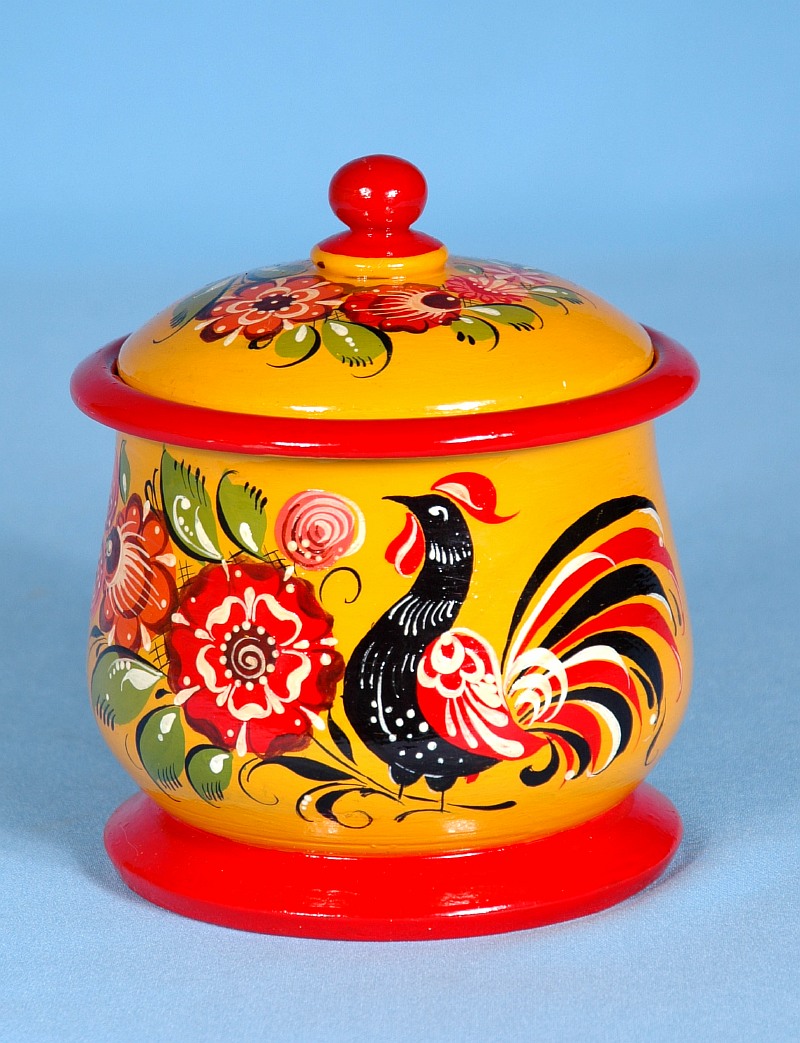 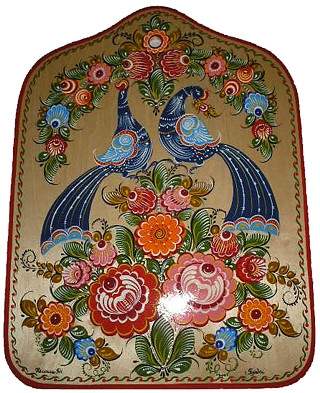 Городецкая роспись
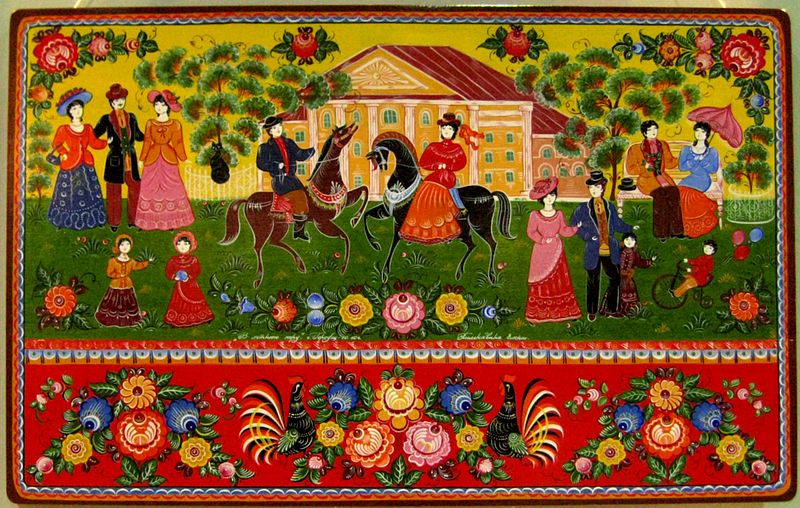 Интернет-ресурсы:
Слайды 2–11. – Режим доступа :
http://www.nivasposad.ru/
http://32.semaclub.ru/new.php?id=1514
http://dymka.teploruk.ru/foto/vodonoska.html
http://dymka.teploruk.ru/foto/foto_17.html
http://maderasgardens.ucoz.org/blog/russkie_narodnye_igrushki/2013-05-23-11#
Слайды 12–14. – Режим доступа : http://commons.wikimedia.org/wiki/File:Gorodetskaya_rospis_01.jpg?uselang=ru